Выполнила: воспитатель Бежецкая Алёна Александровна
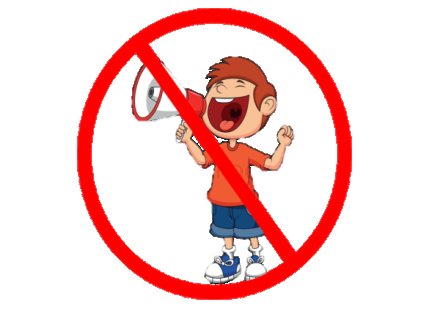 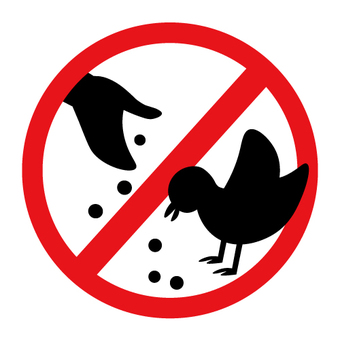 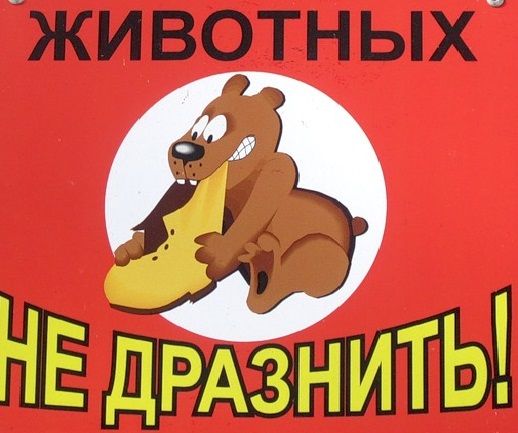 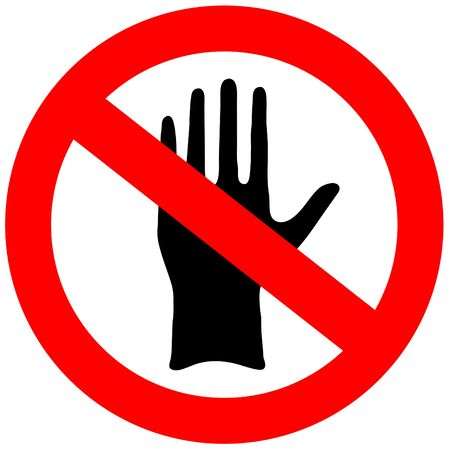 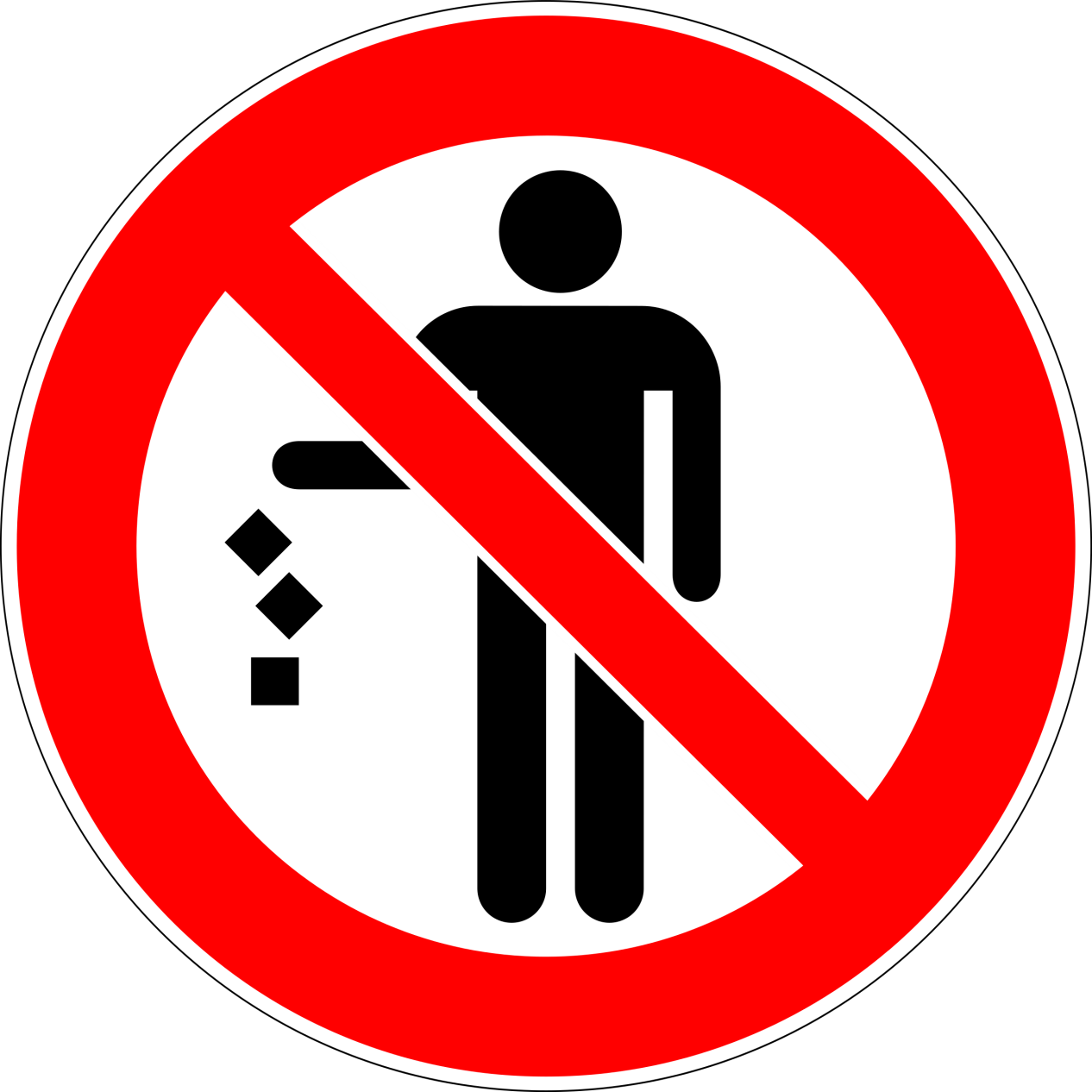 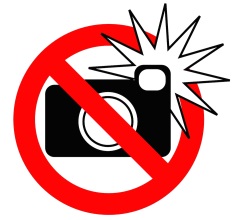